Accompagner son enfant vers la démarche du pardon
Le contenu de ce diaporama est exclusivement destiné aux adultes. 
Il remplace la 2ème réunion avec les parents  initialement prévue en
janvier et empêchée par le couvre feu.

L’objectif de ce montage est de vous accompagner au mieux 
à la préparation de votre enfant vers la démarche du pardon.
1
« Qu’est-ce que le sacrement de la réconciliation pour vous ? »
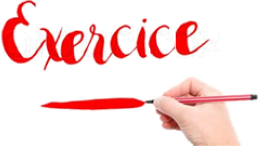 1.  Prenez un petit temps de réflexion personnelle 
         et notez sur une feuille ce qu’il signifie pour vous. 

2. Notez sur la même page le mot RECONCILIATION, rajoutez  des mots, 
         des expressions,  pourquoi pas des croquis sur ce qui vous vient à 
         l’esprit, à partir de ce mot.

Que dit le Petit Larousse? 

4. « Se réconcilier » est défini comme « l’action de rétablir une relation entre personnes brouillées ». Cela suppose qu’il y ait un lien, une relation, qui existe déjà entre deux personnes.
2
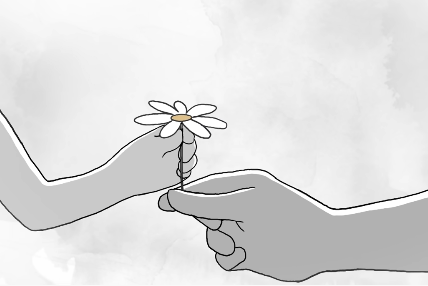 La réconciliation humaine est une démarche qui recrée la (les) relations entre deux personnes. Chacun des antagonistes a à se mettre en mouvement vers l’autre.

     L’un va initier la démarche de réconciliation par 
     une demande,  l’autre  va l’accueillir - ou non-. 

         Lorsque la demande est 
         accueillie et acceptée, 
         la réconciliation est effective. 
   



Une relation nouvelle peut 
se tisser entre les deux personnes.
3
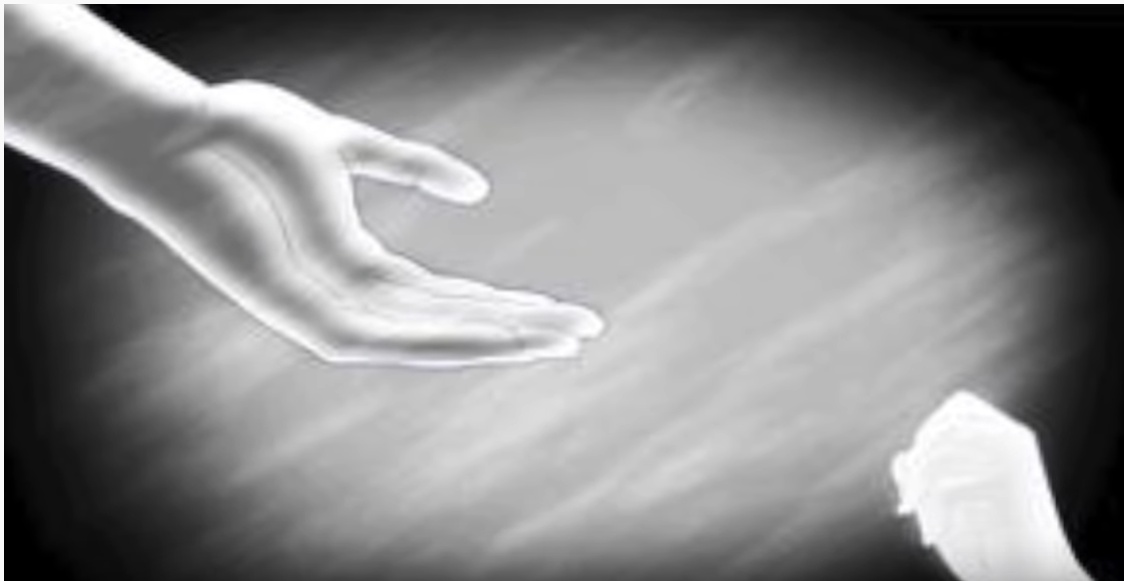 C’est la même chose pour la relation que nous   
                            entretenons avec Dieu. Nous pouvons  
                                      la brouiller, l’abîmer. 
 Comment alors pouvons-nous 
revenir vers Lui ? 
Comment pouvons-nous 
nous réconcilier avec Lui ? 

    

Regardons ce qu’en dit Victor-Loup DENIAU, 
 un artiste verrier sculpteur contemporain.


Observez lentement les prochaines diapositives…
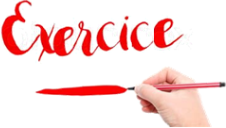 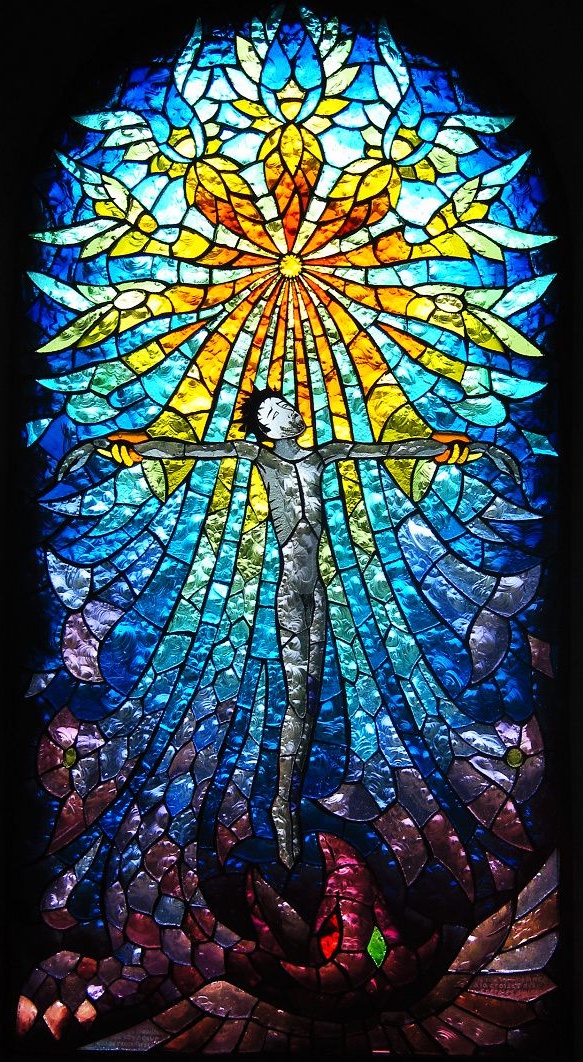 Couleurs
À haute voix, décrivez ce que vous voyez …
formes
Les  différentes parties
Les représentations
5
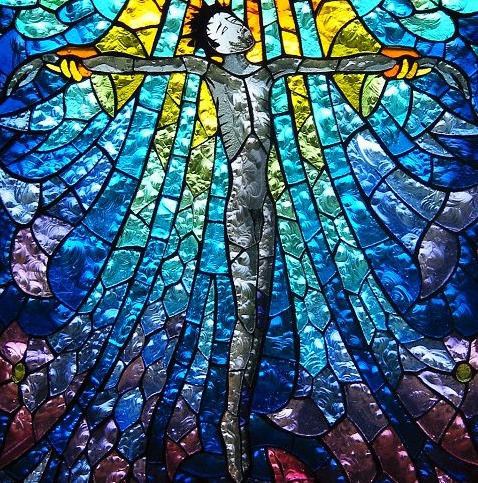 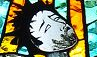 Son  visage, souffrant, est tourné vers le centre lumineux du vitrail.
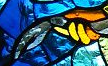 Ses mains sont sans couleur, grisâtres, exsangues, abandonnées.
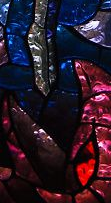 Ses pieds sortent d’une masse sombre.
Centre du vitrail : un homme nu, agonisant,  un crucifix sans croix : c’est le corps du supplicié qui forme la croix ; il n’y a ni croix 
ni clous.
6
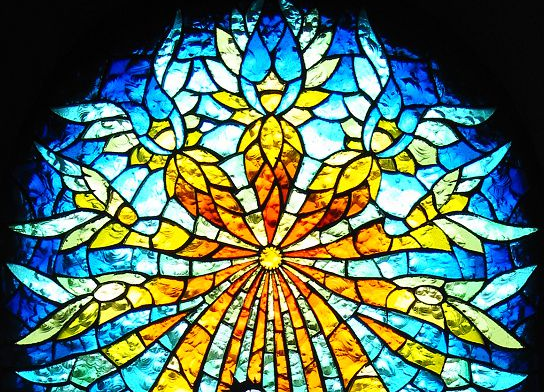 Haut du vitrail : un rayonnement dessine des  êtres ailés qui émanent du centre. Plus le regard descend, plus ces êtres ailés se déforment comme des nuages La rosace de lumière centrale forme comme un personnage sans visage. Ses deux bras sont terminés par des mains dorées, qui soutiennent fermement –mais « tendrement »- le crucifié. Sa « robe » rayonnante s’allonge jusqu’au bas du vitrail.
7
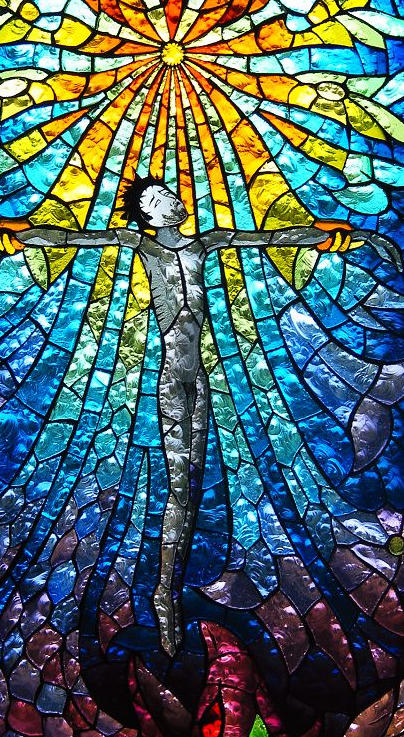 Plus le rayonnement s’écarte de son centre, plus les couleurs refroidissent, passant des jaunes orangés aux bleus sombres, violine-rosés.
8
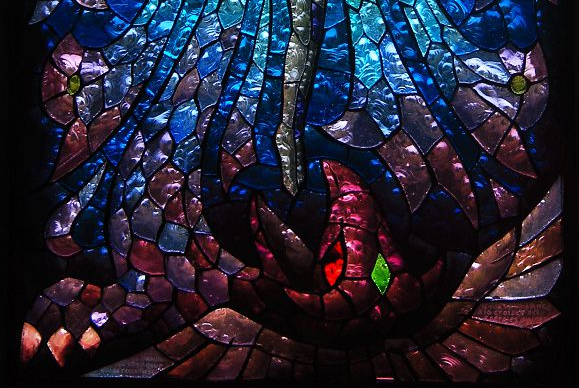 Bas du vitrail : Le rayonnement commence à former un autre être ailé, sorte de dragon dont la gueule ouverte semble vouloir engloutir le crucifié.
9
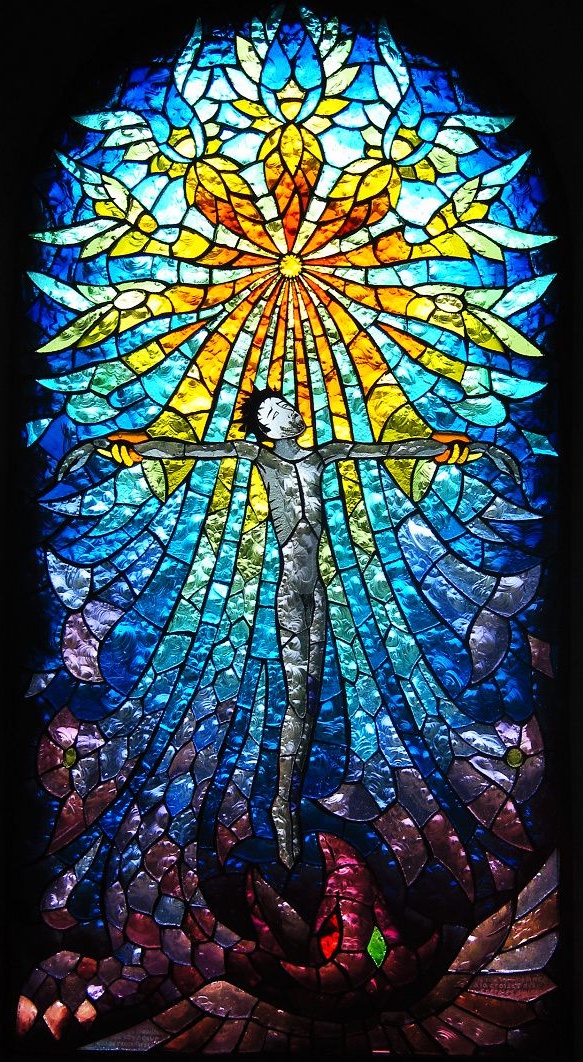 Selon l’artiste, comment la réconciliation
 entre Dieu et
 les hommes 
se fait-elle ?
La lumière irradiante symbolise Dieu ; 
le dragon symbolise 
le mal, l’ennemi de Dieu (Ez 9,3 ; Ap 12,3). Le crucifié est le Christ,  le Fils de Dieu fait homme.
 C’est Jésus Christ, qui, 
par la croix, nous offre 
le pardon de Dieu, nous réconcilie définitivement avec Lui.  Pourtant, si par Jésus Christ, Dieu nous a donné son pardon une fois pour toutes, il revient à chacun de nous à se mettre en route pour recréer sa relation avec Dieu, se réconcilier avec Lui.
Regardez à nouveau 
le vitrail dans son intégralité
10
Le 3 janvier 2021 le pape François nous disait:
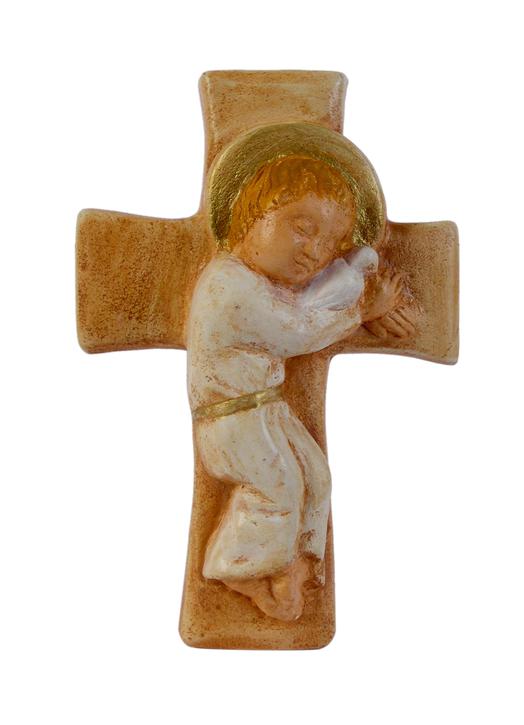 « Dieu s’est fait chair « pour te dire qu’il t’aime justement là… dans tes fragilités ; justement là… où tu as le plus honte »
« Rien ne lui est étranger dans nos vies. Il n’y a rien qu’il dédaigne, nous pouvons tout partager avec Lui, tout »
 « Il veut que nous partagions avec Lui nos joies et nos douleurs, nos désirs et nos peurs, nos espérances et nos tristesses, nos personnes et nos situations. Faisons-le, ouvrons notre cœur, racontons-lui tout. »
 Pape François
La réconciliation que Dieu nous offre et
 nous propose 
d’accueillir se vit 
dans le sacrement
 du  pardon et de la 
réconciliation.
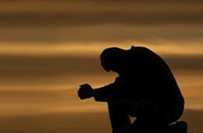 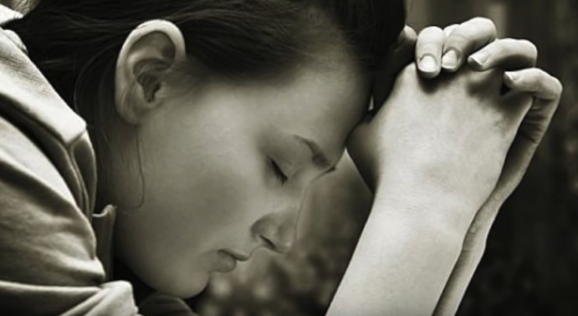 11
Ecoutons ce que disent diverses personnes de ce sacrement.
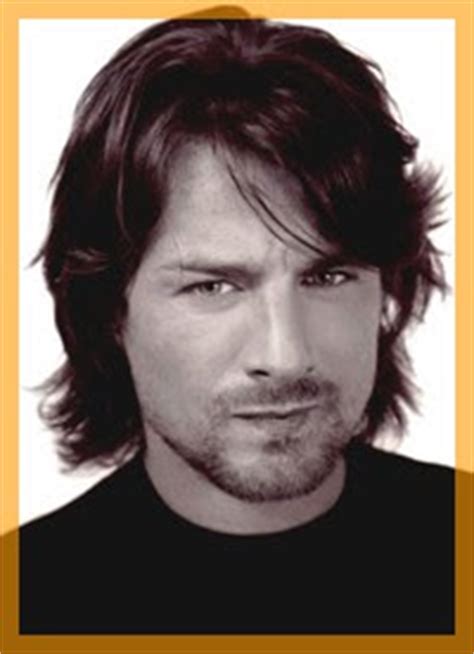 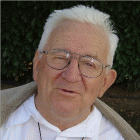 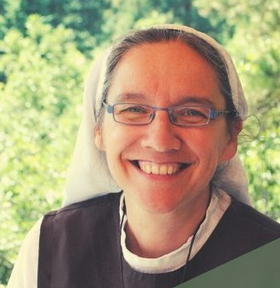 Sœur  Marie 
de la Visitation
Père Jacques MARIN
Steven GUNNEL
 (ex-membre du   
  groupe Alliage)
Dans l’extrait  vidéo de la prochaine  diapositive,
 relevez et notez une ou des phrases,  mots ou images 
qui vous  interpellent plus particulièrement.
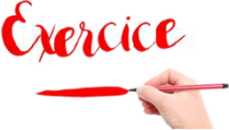 12
vidéo « la renaissance dans l’amour de Dieu » - DVD le Jour du Seigneur, « les sacrements, des témoins en parlent »
https://drive.google.com/file/d/1PH5jG2k171sLp8j-zJydCk7sDt8IY_Mh/view?usp=sharing
13
le sacrement de la réconciliation donne à l’homme d’éprouver la miséricorde de Dieu, en lui offrant  la possibilité de recommencer une relation nouvelle  avec Lui, mais aussi avec les autres et avec soi-même.
Au début de ce diaporama, vous avez rapidement écrit ce qu’était le sacrement de la réconciliation pour vous. Après ce temps de réflexion et de découverte, que répondriez-vous maintenant si l’on vous reposait
 la même question ?
« Qu’est-ce que le sacrement de la réconciliation pour vous ? »
14
Le sacrement de réconciliation  vu par les enfants Estelle  et Ryan : 
https://www.ktotv.com/video/00073084/reconciliation-un-sacrement-pour-les-enfants
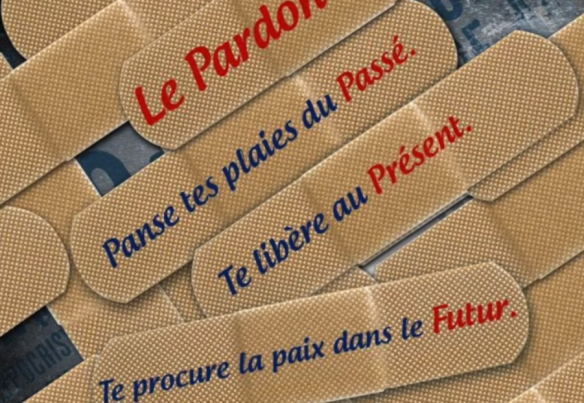 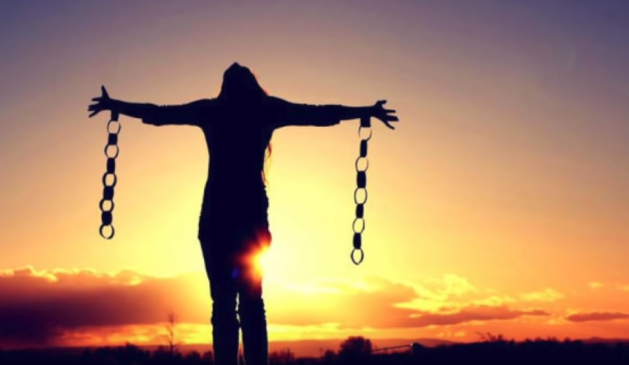 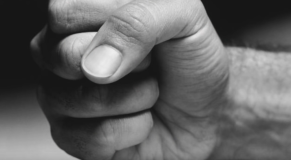 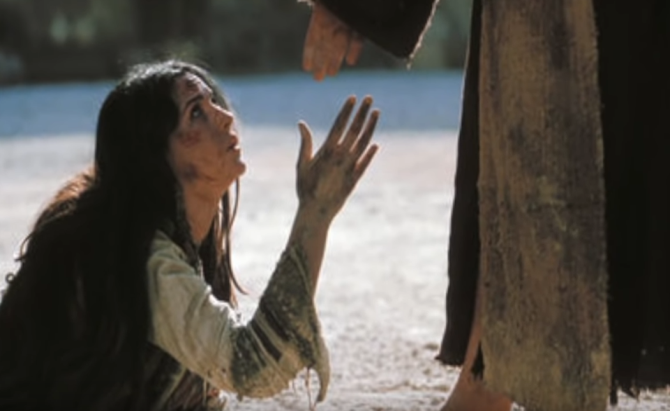 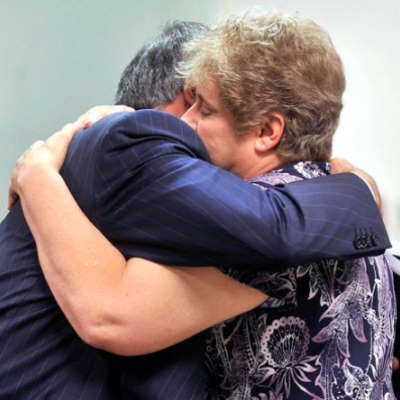 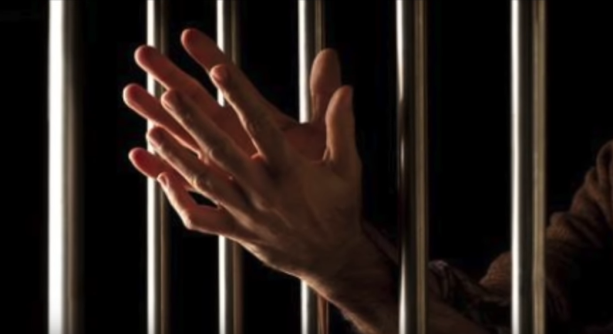 Image /chant sur youTube : « pardon, Seigneur pardon » https://www.youtube.com/watch?v=zV35Cg8SJtA
chant de Sylvain Freymond  interprété par  Sandrine KOHLMANN
Temps de méditation:
15
Les 3 conseils du cardinal Martini pour se confesser :
Remercier Dieu pour tout ce qui est bon dans ma vie, lui confier ce qui me met mal à l'aise, lui adresser une prière..
https://stmatthieufr.wordpress.com/les-3-conseils-du-cardinal-martini-pour-se-confesser/
Prochainement… des supports à découvrir avant
 leur  mise en œuvre concrète avec les enfants 


MERCI DE VOTRE ATTENTION
16